Администрация
МАОУ СОШ 140
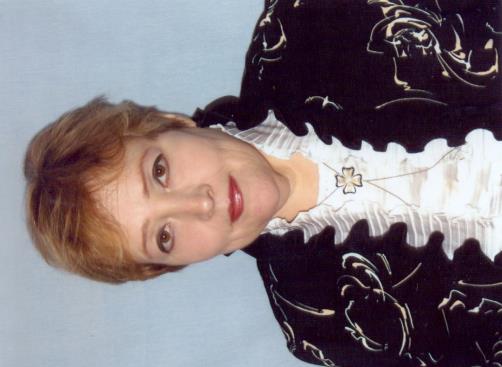 Директор МАОУ СОШ 140 
Березовская Ольга Маратовна
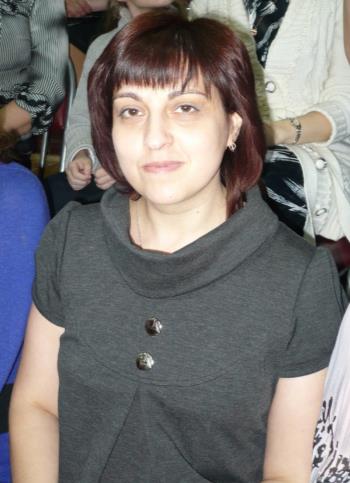 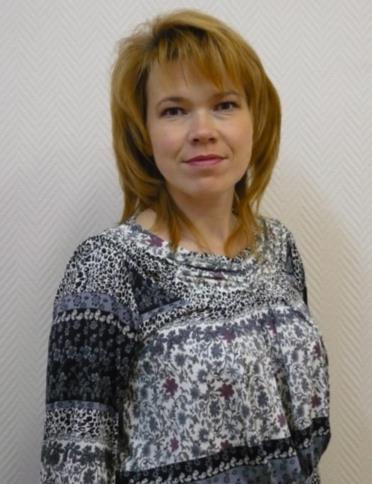 Заместитель директора по учебно-воспитательной и научно-методической работе Тимофеева Галина Викторовна
Заместитель директора по учебно-воспитательной работе Волегова Наталья Николаевна
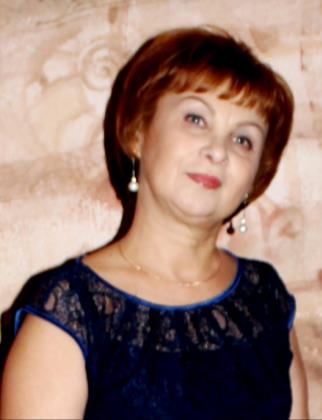 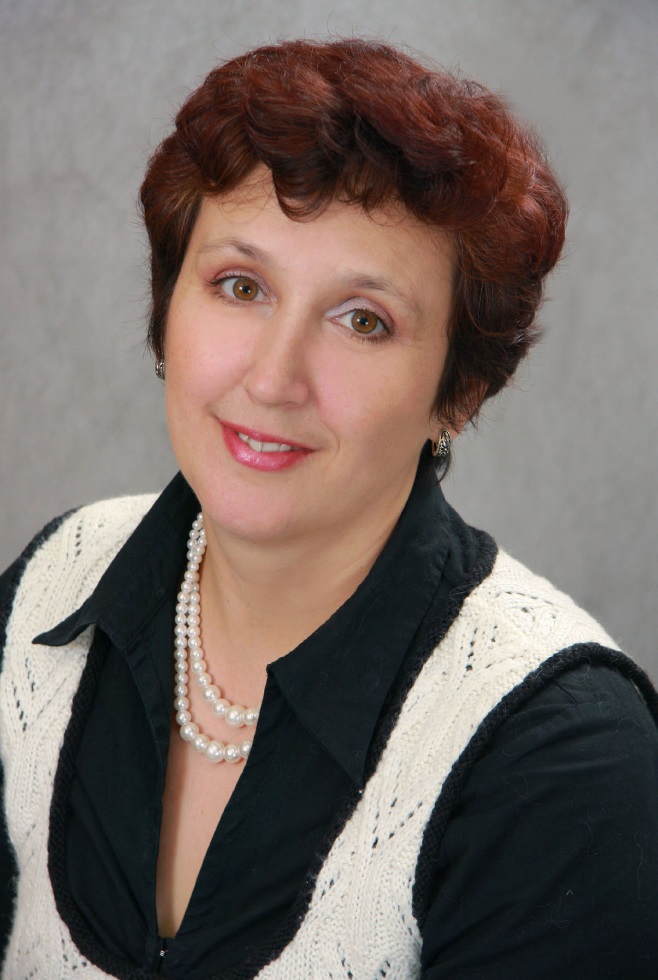 Заместитель директора по воспитательной работе 
Мансурова Наталья Вадимовна
Заместитель директора по учебно–воспитательной работе (начальная школа) Винниченко Оксана Владимировна
Заместитель директора по административно–хозяйственной части 
Долгорукова Валентина Ивановна